“Give Me the Bible”
Colossians 3:17
Part Two
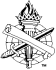 Replaced with
“Give me human wisdom”
 “Give me my own will”
 Colossians 2:8
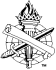 Part Two
2
Except for when it judges me a sinner
Except for what it says about the one true church
Except for what it says about true worship
“Give Me the Bible…”
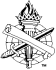 Part Two
3
Except for what it says about marriage
One man and one woman for life, Genesis 2:22-24; Hebrews 13:4
Corruption of marriage
Husband and wife roles and responsibilities  (Ephesians 5)
“Give Me the Bible…”
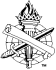 Part Two
4
Except for what it says about divorce and remarriage
Sin to sunder, Matt. 19:6 (1 Corinthians 7:10-11)
One reason for ending marriage has freedom to remarry: Fornication, Matthew 19:9 (5:32)
“Give Me the Bible…”
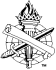 Part Two
5
Except for what it says about divorce and remarriage
Marriage to unbeliever? 1 Corinthians 7:12-14 (1 Peter 3:1-2)
Do not leave God’s will to please your spouse, 1 Cor. 7:15-16 (23)
“Give Me the Bible…”
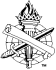 Part Two
6
Except for what it says about alcohol
Drunkenness, Galatians 5:21
Alcoholic content: Today’s wine is biblical“strong drink,” Isaiah 28:7; 5:11-12
“Give Me the Bible…”
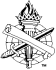 Part Two
7
Alcohol content of wine
Modern
Ancient
“On average, the ABV for beer is 4.5 percent; for wine, 11.6 percent; and for liquor, 37 percent, according to William Kerr, senior scientist at the Alcohol Research Group of the Public Health Institute. The range in alcohol levels is the result of how each beverage is made.”
“In the Bible, alcoholic wine is not like wine today. The sugar of grape juice can only ferment to 3 or 4% alcohol with wild yeast – airborne yeast. For grape juice to exceed 4% alcohol, then the winemaker must  add yeast. The yeast added to ancient wines produced between 4–11% alcohol.”
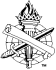 8
Except for what it says about alcohol
Drunkenness, Galatians 5:21
Alcohol content: Today’s wine – “Strong drink” Isaiah 28:7; Hosea 4:11
Drinking that leads to excess, 1 Peter 4:3
Privacy not “OK”
“Give Me the Bible…”
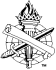 Part Two
9
Except for what it says about my spiritual growth
Carnal, 1 Corinthians 3:1-3
Be a teacher, Heb. 5:12
Spiritual neglect leading to hardened heart, Hebrews 3:12-14
“Give Me the Bible…”
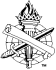 Part Two
10
Great spiritual blessings, Psalm 119:105, 124-128
Identifies sin and tells   of God’s love, mercy  and grace
Savior who forgives and shows way to the Father
How to live faithfully
Give Methe Bible!
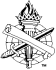 Part Two
11